ФЕРМЕНТИ
Ферме́нти або ензи́ми — білкові молекули, що є біологічними каталізаторами. Основна функція: прискорення швидкості перебігу реакції у сотні разів.
Винайдення ферментів
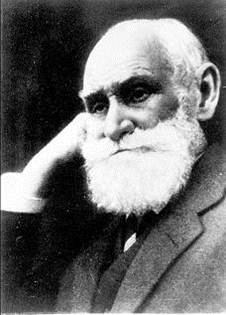 Вперше ферменти були відкриті у 1814 році російським хіміком К.С. Кірхгофом.
Функції ферментів
Каталітична або ферментативна
Будівельна
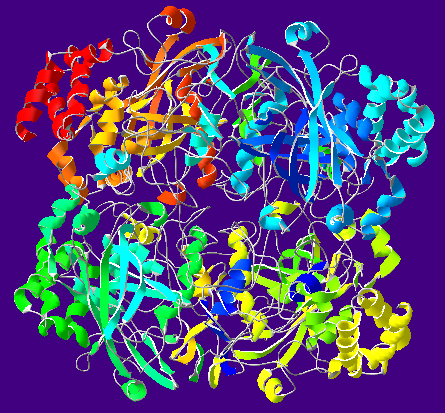 Рухова
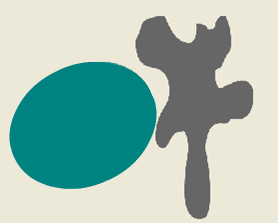 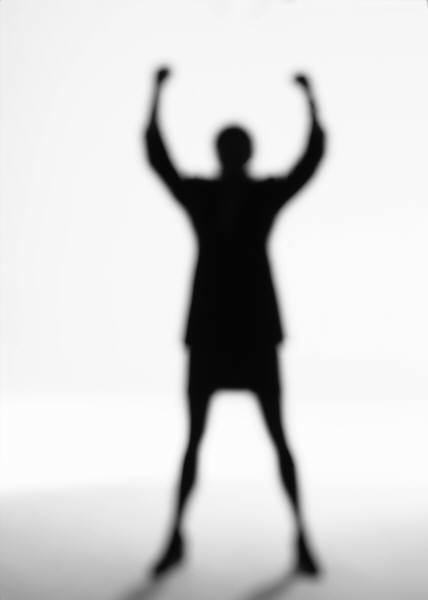 Захисна
Антитіло
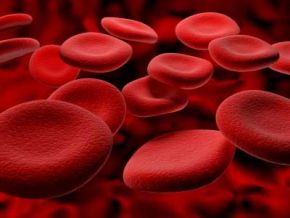 Транспортна
Енергетична
Низькомолекулярні речовини
Білок
Амінокислоти
Енергія
Енергія
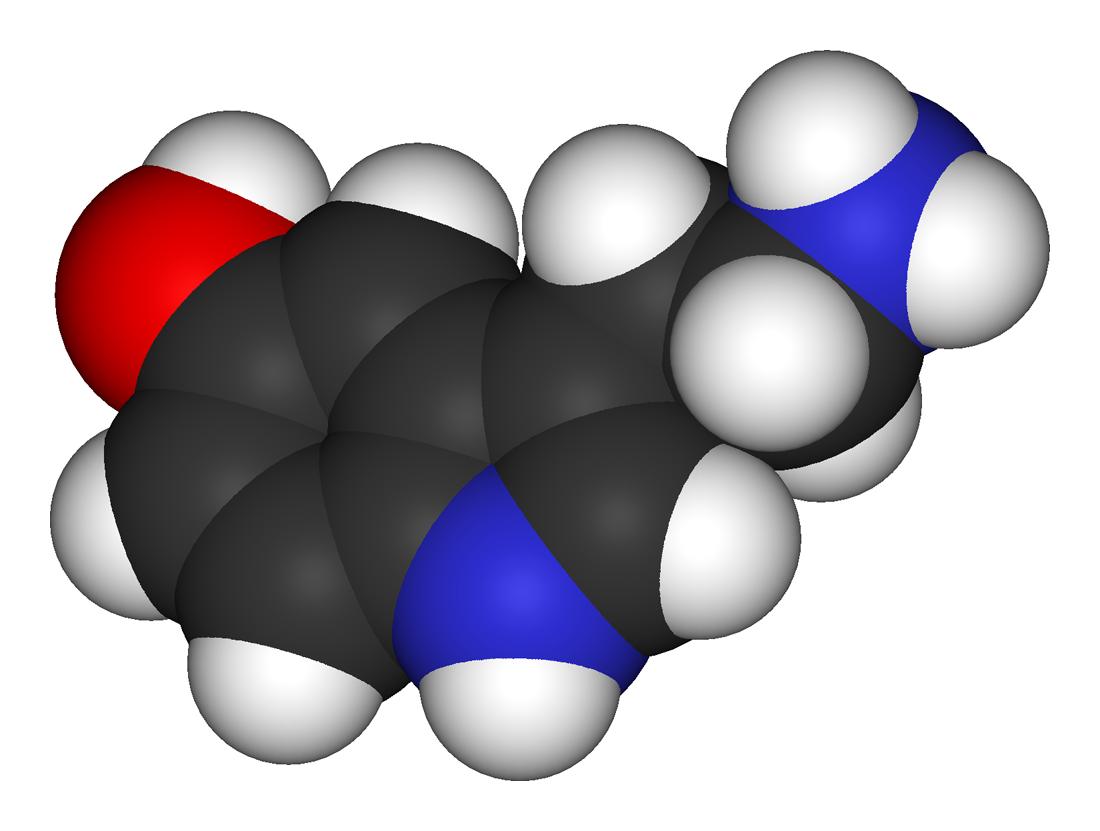 Регуляторна-гормони
Ферменти
Складні
Прості
Ферменти діють на визначені субстрати(речовини)
Розщеплення субстрату
Субстрат
Білкова частина фермента
А взагалі існує 2 види з’єднання
Відповідність фермента і субстрата
Гіпотеза «ключ-замок»
Гіпотеза «рука-рукавичка»
До складу ферментів входять
Вітаміни - низькомолекулярні органічні сполуки, необхідні для підтримки життя.

Гормони - біологічно активні сполуки, що виділяються безпосередньо в кров і лімфу. Регулюють ріст, розможення та диференціювання тканин, синтез білків, проникність кліткових мембран.
Бліц-опрос
Білкові молекули, що є біологічними каталізаторами- це …

У процесі реакції, що каталізується, активний центр фермента вступає в реакцію з …

Низькомолекулярні органічні сполуки, необхідні для підтримки життя.

Речовини що виділяються безпосередньо у кров і лімфу.

Як називається частина фермента, яка з’єднюється із субстратом?
Білк ва
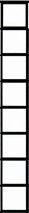 Ферменти
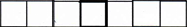 Г    о        м   о   н   и
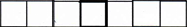 В    і    т    а   м   і          и
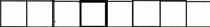 С   у   б    с        р  а    т
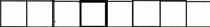 Дякую за увагу!